Fundamentos de conducción
Unidad D
Fundamentos de conducción
Conducción exitosa 
Habilidades operativas: los conductores deben tener el conjunto de habilidades necesarias para operar el autobús escolar de manera segura.
Conciencia del vehículo: los conductores deben estar constantemente conscientes de las dimensiones del autobús escolar y comprender su funcionamiento.
Tipos de autobuses escolares
Tipo A1: puerta de entrada detrás de las ruedas delanteras, 10,000 lb o menos 
Tipo A2: puerta de entrada detrás de las ruedas delanteras, superior a 10,000 lb 
Tipo C: utiliza un chasis con un conjunto delantero de capó y guardabarros, la puerta de entrada está detrás de las ruedas delanteras
Tipo D: construido con un chasis desnudo, la puerta de entrada está por delante de las ruedas delanteras
Tipos de combustible de los autobuses escolares
Eléctrico
Propano
Diésel 
Gasolina
Tamaño del autobús escolar
Arrancar el autobús
Ajuste el asiento del conductor y los espejos
Abróchese el cinturón de seguridad
Ajuste el freno de mano y coloque la transmisión en punto muerto 
Gire la llave de encendido hacia la derecha para revisar los indicadores
Verificación de los indicadores
Operación de verificación del aceite (consulte el manual del propietario)
Combustible: al menos ½ tanque lleno, idealmente debe estar lleno
Presión de aire: 100 + lb por pulgada cuadrada 
Voltímetro: verifique el funcionamiento 
Temperatura del motor: verifique el funcionamiento
[Speaker Notes: ABS, ? ??]
Arrancar y acelerar
Aplique el freno de servicio y libere el freno de mano
Coloque el autobús en "Marcha" si usa transmisión automática
Revise los espejos para detectar el tráfico que se aproxima y señale sus intenciones.  
Oprima el acelerador
Parada suave
Requiere que piense y planifique
Distancia total de frenado = Distancia de percepción + Distancia de reacción + Retraso de frenado + Distancia de frenado
Frenar
La distancia de frenado cambia con las condiciones del camino y la velocidad 
La distancia de frenado es mayor en una superficie mojada que en una seca
La distancia de frenado a 40 mph es cuatro veces más larga que a 20 mph
A medida que la velocidad se duplica, la distancia de frenado aumenta por 4
Virar y dar vueltas
El conductor debe asumir la posición para viraje correcta
Prepárese para las vueltas mirando hacia adelante de 12 a 15 segundos
Use los espejos y de la vuelta de forma suave y correcta utilizando el método de viraje adecuado
La vuelta perfecta
La vuelta perfecta es cuando todo el autobús libra la acera en la esquina y el autobús permanece lo más dentro posible de su propio carril
Dar vuelta a la derecha
Verifique el tráfico que rodea el autobús
Señalice ampliamente acorde a la velocidad y distancia actuales
Muévase al carril de la extrema derecha y disminuya la velocidad 
Observe y obedezca todas las señales y letreros de tránsito. 
Reduzca la velocidad a 10 mph o menos; dar la vuelta lentamente da tiempo al conductor y a los demás para evitar problemas.
Al dar vuelta, deje suficiente espacio para evitar subirse a la acera o golpear los vehículos estacionados
Dar vuelta a la derecha
Verifique si hay peatones y verifique el tráfico a izquierda y derecha, ceda el paso a todos los peatones y vehículos
Dé vuelta tan amplia como se necesite para completarla
Complete la vuelta y apague la luz de señalización de ser necesario
Dar vuelta a la izquierda
Verifique el tráfico, señalice la intención
Muévase al carril de la extrema izquierda o al carril exterior derecho si hay 2 carriles para dar vuelta a la izquierda.
Reduzca la velocidad a 10 mph o menos
Considere el espacio para evitar la acera y los vehículos estacionados
Verifique y ceda el paso a ciclistas y peatones
Verifique el tráfico a la izquierda, a la derecha y hacia adelante
Llegue al centro de la intersección y comience el giro
Apague las luces de señalización si es necesario
Retroceder
Active las cuatro luces intermitentes de emergencia al menos 100 pies antes de detenerse
Detenga el autobús en la posición correcta para retroceder
Verifique el espacio libre hacia los lados y hacia arriba
Antes y durante la maniobra de retroceso, revise constantemente los espejos para ver que el camino esté despejado. Si tiene duda, no retroceda.
Toque la bocina y vuelva a verificar los espejos 
Retroceda con lentitud y suavidad
Retroceso compensado
El retroceso compensado tiene los mismos procedimientos, excepto por el paso final
Retroceda lenta y suavemente hacia el carril opuesto hasta que la parte delantera del vehículo haya pasado el límite de estacionamiento
La regla para retroceder
Haga el ascenso antes de retroceder 
y 
retroceda antes de hacer el descenso
Estacionar
Cuando el autobús esté estacionado en un terreno nivelado o una subida, cambie la marcha a baja y gire las ruedas delanteras hacia el lado contrario de donde está la acera
Cuando el autobús esté estacionado en una bajada, cambie la marcha a reversa y gire las ruedas delanteras hacia la acera o hacia el borde del camino
Apague el motor, retire la llave y ponga el freno de mano
Siempre que sea posible, el conductor debe estacionar el autobús de una manera que elimine la posibilidad de retroceder.
Estacionar el autobús en paralelo
Asegúrese de saber el tamaño del autobús que está conduciendo
Ponga la luz de señalización del lado en el que desea estacionar
Alinee el autobús en paralelo con el vehículo estacionado, coloque el autobús a unos 3 pies de distancia 
Active las cuatro luces intermitentes de emergencia, verifique los espejos para asegurarse de que está despejado para comenzar a retroceder 
Con la transmisión en reversa comience a retroceder el autobús con lentitud
Estacionar el autobús en paralelo
Gire el volante con fuerza en la dirección opuesta a la que desea retroceder 
Controle visualmente alrededor del autobús y al frente con frecuencia, continúe retrocediendo el autobús hasta que esté predominantemente en el espacio de estacionamiento 
Avance lentamente para enderezar el autobús
Posicionar del autobús en la calzada
Los carriles de estacionamiento son para vehículos de emergencia o condiciones de emergencia 
Conduzca en el carril más hacia la derecha cuando sea posible 
En caminos sin marcas, coloque el autobús a la derecha del centro del camino 
Los caminos rurales pueden tener bordes exteriores débiles y cunetas blandas 
Mantenga siempre una distancia de seguimiento segura
Intersecciones
Ceda el paso a todos los peatones 
Obedezca todas las señales, letreros y leyes de tránsito 
Acérquese a las intersecciones con precaución y observe todo el tráfico circundante. El conductor debe estar preparado para detenerse si es necesario, aunque tenga el derecho de paso
Regla para la distancia de seguimiento
0 a 40 mph1 segundo por cada 10 pies de su vehículo
Más de 40 mph Añadir 1 segundo
Ejemplo 0 a 40 mph
Vehículo de 40 pies = 4 segundos
Más de 40 mph
Vehículo de 40 pies = 5 segundos
Fuera de las ciudades y pueblos
Manténgase al menos 200 pies detrás de otros camiones y autobuses, NUNCA siga a otro vehículo a una distancia menor que la longitud de su autobús 
Los puntos ciegos son áreas alrededor de los vehículos más grandes donde es más probable que ocurran choques 
Los puntos ciegos en los laterales y las partes delantera y trasera también incluyen áreas donde los automóviles y otros vehículos desaparecen de la vista del conductor
Adelantar y ser adelantado
En general, el conductor del autobús escolar no tendrá que adelantar a otro vehículo, pero cuando sea necesario, el conductor debe hacerlo solo donde esté permitido y adelantarlo por la izquierda a una distancia segura 
Evite adelantar o conducir lado a lado con otro autobús escolar
Adelantar y ser adelantado
Nunca adelante a otro vehículo que zigzaguee o que parezca estar fuera de control 
Cuando lo adelante otro vehículo, permanezca en el carril derecho, continúe a la misma velocidad o disminúyala y permita que el vehículo se adelante
Cruce ferroviario
Toque el freno de servicio para alertar a los conductores detrás del autobús
Active las 4 luces intermitentes de emergencia y detenga el autobús dentro de 50 pies, pero a no menos de 15 pies del cruce ferroviario 
Con el autobús parado, aplique el freno de emergencia y coloque la marcha en estacionamiento o punto muerto
Apague todos los equipos ruidosos, abra la puerta de entrada y la ventana del conductor para mirar y escuchar un tren en ambas direcciones
Cuando sea seguro cruzar, cierre las puertas de entrada y apague las 4 luces intermitentes de emergencia y cruce las vías sin cambiar de marcha
Límites de velocidad para autobuses escolares
El límite de velocidad máxima para autobuses escolares será de 45 mph o la velocidad mínima permitida, la que sea mayor, en cualquier carretera donde el límite de velocidad máxima sea de 55 mph o menos y de 60 mph en todas las carreteras interestatales y en otras carreteras donde el límite de velocidad máxima sea superior a 55 mph
Conducir en los terrenos de la escuela
Manténgase alerta y proceda con lentitud y cautela 
Deténgase en el lugar designado para ascenso y descenso 
Siga siempre las reglas del camino 
Nunca desactive las luces de advertencia durante el ascenso y/o descenso
Nunca adelante ni permita que lo adelante otro vehículo mientras esté el ascenso y descenso
Conducir en los terrenos de la escuela
Antes de moverse, verifique los espejos con frecuencia 
Salga de los terrenos de la escuela de manera segura y ordenada
Conducir en condiciones especiales
Las condiciones de manejo varían mucho según la ubicación 
Las condiciones especiales imponen responsabilidades especiales al conductor. El conductor profesional modifica cómo abordar la conducción ante condiciones de conducción desfavorables.
Conducción rural
Conduzca con precaución y reduzca la velocidad en caminos estrechos
Tenga cuidado con animales salvajes como ciervos que pueden saltar frente al autobús
Conducción urbana
Tenga en cuenta la frecuencia de intersecciones y las rutas de escape limitadas
La velocidad del vehículo debe ser consistente con la del tráfico en el carril de no acelerar
Conducción en autopista
Asegúrese de que está entrando en la rampa correcta
Verifique el tráfico a su alrededor, señalice y busque un espacio
Acelere la velocidad para integrarse al tráfico sin problemas 
Tenga cuidado al integrarse, apague la luz de señalización y ajuste la velocidad
Conducir en la oscuridad
Prepare el autobús mediante una revisión antes del viaje, revise y limpie los faros, las luces traseras, las luces de señalización y las ventanas
Las luces no le ayudarán a ver mejor en el crepúsculo temprano, pero harán que otros conductores lo vean más fácilmente 
Siempre reduzca la velocidad y aumente su distancia de seguimiento
Viajes de actividades
Prepárese para un viaje familiarizándose con la ruta 
Designe al maestro o al entrenador para que mantenga el comportamiento seguro dentro del autobús 
Nunca permita que se bloqueen las salidas de emergencia 
Siempre asegure los artículos sueltos 
Informe a todos los pasajeros sobre los procedimientos de emergencia y cómo usar el equipo de emergencia
Manténgase dentro de lo programado
Técnica SIPDE
Search (buscar): busque peligros potenciales de manera proactiva
Identify (identificar): localice peligros y posibles conflictos 
Predict (predecir): anticipe cómo podría afectarle el peligro
Decide (decidir): determine cómo reducir el peligro 
Execute (ejecutar): lleve a cabo lo que decidió
Conéctese con VDOE
Jackie.Johnson@doe.virginia.gov
Twitter: @VDOE_News
Facebook: @VDOENews
#VAis4Learners #EdEquityVA
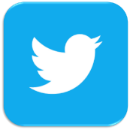 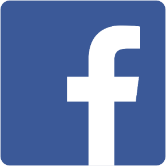 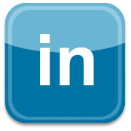